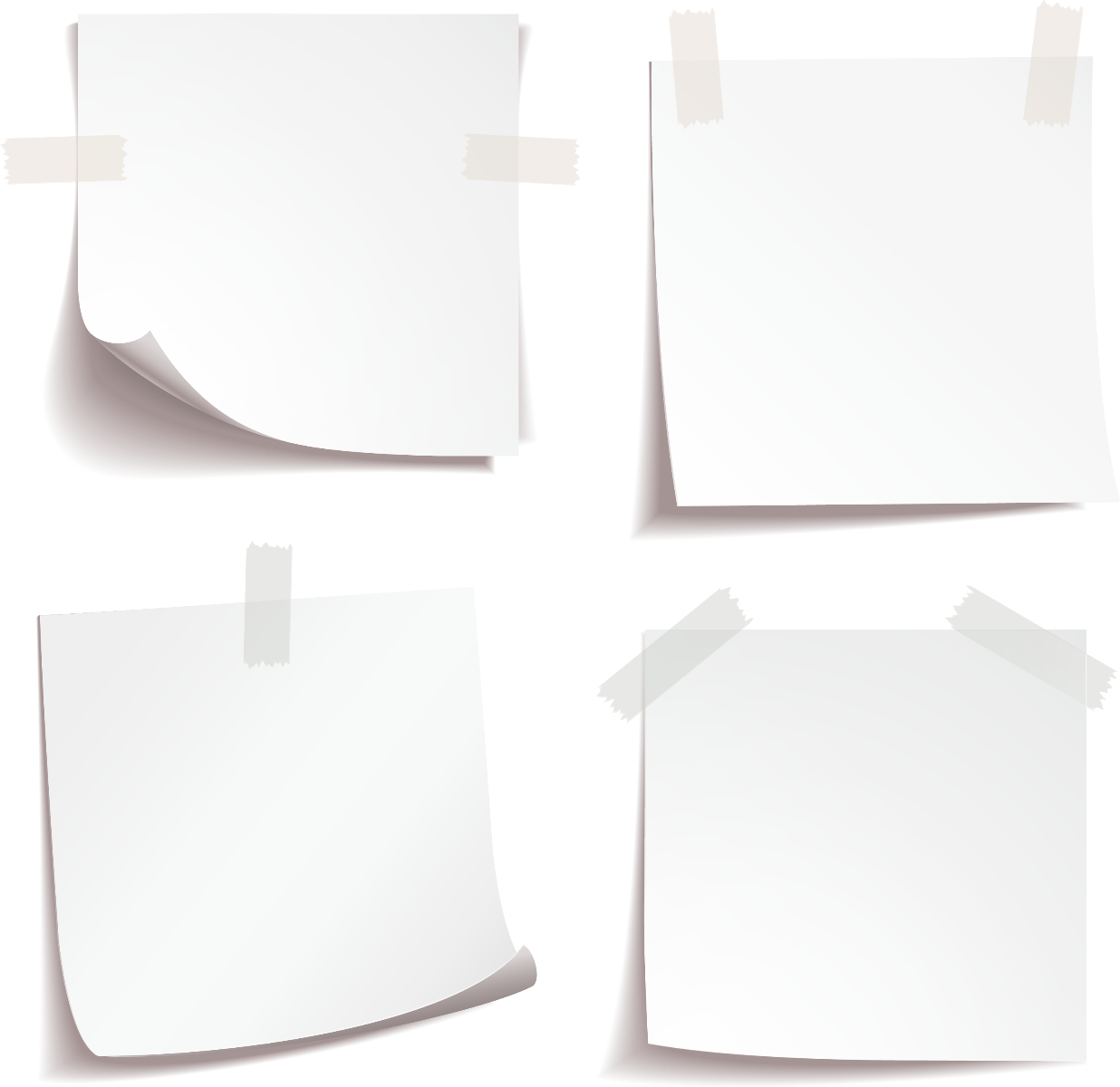 МОЯ ЭФФЕКТИВНОСТЬ
Изучил 9 курсов на учебном портале, такие как:
 
«Эмоциональный интеллект»
«Управление конфликтами»
«Теория поколений в работе с возражениями клиента» и др.
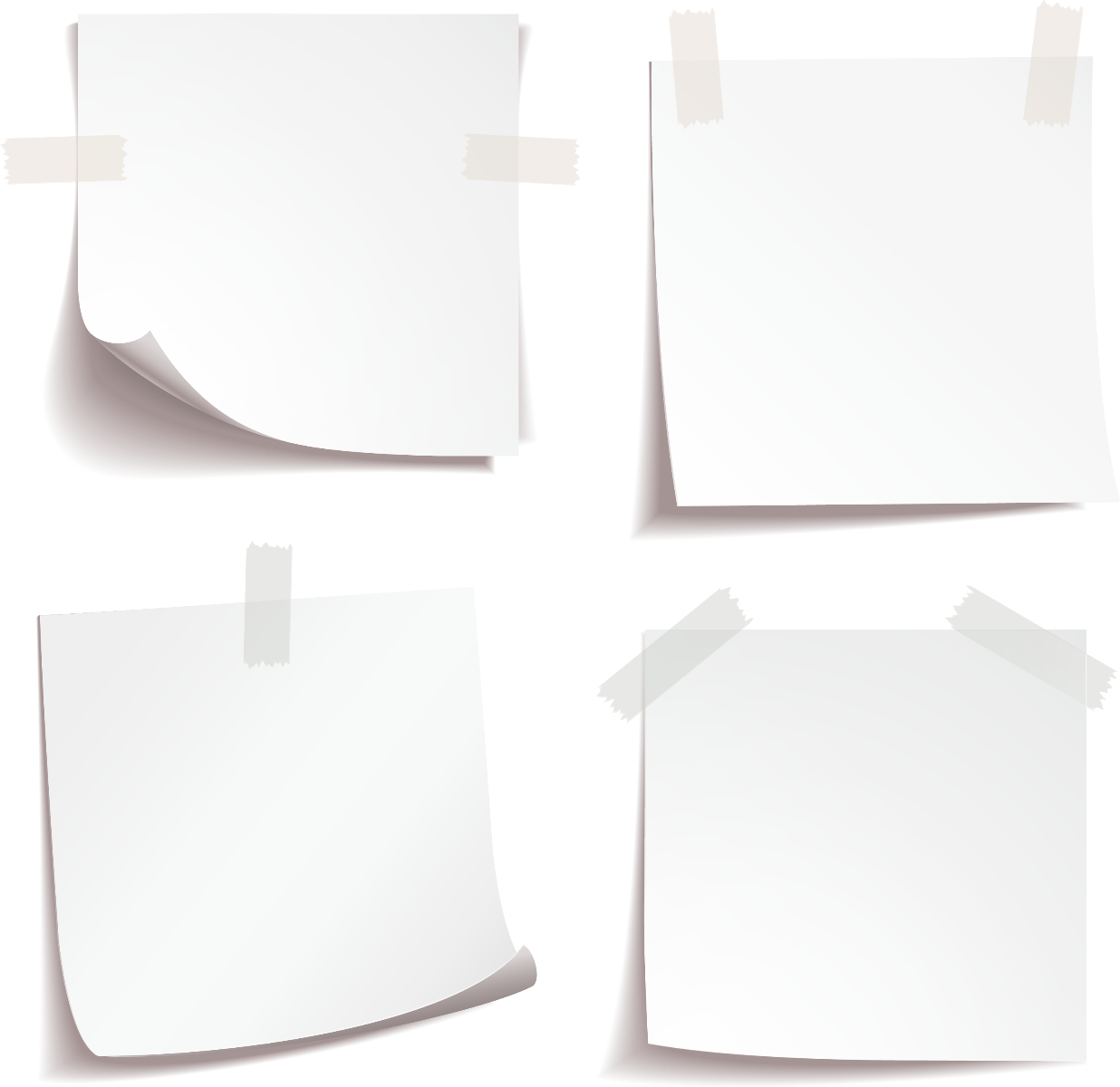 Пройдены тренинги: 

«Голос клиента»
«Ведение сложных диалогов»
«Основы наставничества для сотрудников»
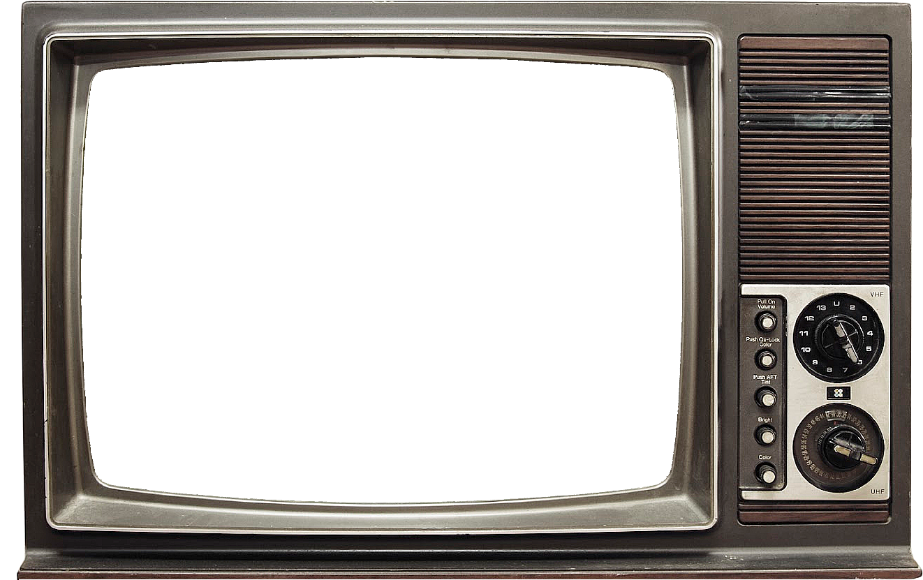 Не принимаю на свой счет ничего, кроме денег…
АНТ – среднее время диалога, % от целевого значения
Продажи – факт от выполнения плана, % от целевого значения
НКОК – норматив качества обслуживания клиентов, балл от целевого значения
ДУК – доля удовлетворенных клиентов, % от целевого значения